BPCO et Santé Mentale
Une Initiative IPCRG
Guide Pratique et Globale pour les Soins Primaires
Boehringer Ingelheim a fourni une subvention sans restriction afin de soutenir le développement, la production et l’impression et l’utilisation de l’ouvrage.
BPCO et Santé MentaleCas CliniquesBPCO et Addiction au TabacIzolde Bouloukaki (Grèce) et Catalina Panaitescu (Roumanie)
A propos du diaporama
Vous pouvez utiliser, mettre à jour et partager ces dispositives librement avec vos collègues et patients dans un but non commercial
Il y aura une introduction sur les généralités sur la BPCO et la santé mentale suivie d’un cas clinique.
Les diapos sont soumises à la licence Creative Commons CC BY-NC-ND
BY pour attribution (obligation de créditer l'auteur et les autres parties liées à la production de ce travail)
NC pour NonCommercial (l’utilisation à des fins commerciales n’est pas autorisée par la license)
ND pour NoDerivatives (Seules les copies de verbatim de ce travail peuvent être partagées)
Lors de l’utilisation des diapositives, merci de bien indiquer la source : IPCRG 2022 COPD and Mental Health
Glossaire, abbreviations et acronymes
IEC, inhibiteur de l’enzyme de conversion
AIS, Echelle AIS d’insomnie d’Athènes
IMC, indice de masse corporelle
CAT, Questionnaire CAT d’évaluation BPCO 
BPCO, Bronchopneumopathie chronique obstructive
FSS, Echelle de sévérité de la fatigue
VEMS, volume expiratoire maximal à la première seconde
CVF, capacité vitale forcée
GAD-7, Échelle de dépistage de l'anxiété généralisée
MG, Médecin généraliste
GOLD, Global Initiative for Chronic Obstructive Lung Disease
BALA, β-agoniste de longue durée d’action
mMRC, échelle de dyspnée modifiée du Medical Research Council
PHQ-9, Questionnaire de santé patient PHQ-9
PSQI, Index de Qualité du Sommeil de Pittsburgh
BASA, β-agoniste de courte durée d’action
ST, sevrage tabagique
AIT, accident ischémique transitoire
CTB, conseil très bref
Objectif
Souligner l’importance du sevrage tabagique chez les personnes souffrant de BPCO et d’anxiété et fournir un exemple d’intervention basée sur les preuves à travers un cas clinique
Ce que vous allez apprendre
Comprendre l’importance de l’évaluation du statut tabagique chez les personnes souffrant de BPCO et d’anxiété
Identifier les principaux obstacles au sevrage tabagique chez les personnes atteintes de BPCO et d’anxiété et les méthodes appropriées pour les surmonter.
Comment appliquer une intervention structurée de sevrage tabagique pour les personnes souffrant de BPCO et d’anxiété ?
Le challenge de l’arrêt du tabac chez les patients BPCO
Le sevrage tabagique est l’intervention la plus efficace pour arrêter la progression de la BPCO puis augmenter l’espérance de vie et réduire la mortalité1
30 à 50% des personnes atteintes d’une BPCO symptomatique modérée à très sévère continuent de fumer.2
Le sevrage tabagique peut être plus efficace lorsque des conseils et des traitements pharmacologiques sont combinés.3 Cependant, même lorsqu’une approche combinée est adoptée, 65 à 85 % des fumeurs continuent de fumer après un an.2
Les personnes atteintes de BPCO présentent souvent des comorbidités qui nécessitent une attention particulière dans le cadre des efforts déployés pour arrêter de fumer.
1. Tonnesen P. Eur Respir Rev 2013;22:37-43;2. Tashkin DP. Intern Emerg Med 2021;16:545-7; 3. GOLD 2022. Available at: https://goldcopd.org/2022-gold-reports-2/.
Les troubles mentaux : Comorbidités importantes dans la BPCO
L’anxiété et la depression sont courantes dans les cas de BPCO et sont associées à un état de santé moins bon, à un risque accru d’exacerbations et d’hospitalisations d’urgence.1
De nombreuses études ont démontré une association entre le tabagisme et l’augmentation des symptômes ou des troubles anxieux.2
Le tabagisme, la dépression et l’anxiété sont tous associés à un risque accru de décès chez les personnes atteintes de BPCO.3
1. GOLD 2022. Available at: https://goldcopd.org/2022-gold-reports-2/;2. Moylan S, et al. Brain Behav 2013;3:302-26; 3. Lou P, et al. Respir Care 2014;59:54-61.
Sevrage tabagique chez les patients BPCO ayant des troubles mentaux
Les problèmes de santé mentale sont négativement associés à la réussite du sevrage tabagique.1,2
Les tabagiques ayant des problems de santé mentale ont souvent tendance à :3,4
Être plus dépendant du tabac
Fumer plus
Avoir plus de risques de rechute
Demander une aide suite à des tentatives de sevrage répétées
Contrairement à la croyance populaire, l’arrêt du tabac réduit l’anxiété. Cet effet est aussi puissant, voire plus que celui des antidépresseurs pour les troubles de l’humeur et de l’anxiété.1
1. IPCRG Desktop Helper, No 12. Available at: www.ipcrg.org/dth12; 2. Hashimoto R, et al. Respir Investig 2020;58:387-94; 3. Royal College of Physicians, Royal College of Psychiatrists, 2013; 4. Ho SY, et al. Gen Hosp Psychiatry 2015;37:399-407.
Cas clinique
Contexte
“Je suis toujours un peu fatigué j’ai l’impression d’utiliser toute mon énergie rien qu’en respirant quand je marche”
Mr JD, 67 ans, travaillait comme chauffeur de taxi
Il a récemment pris sa retraite et passe la plupart de son temps à la maison, à lire des journaux et regarder la télé.
Il conduit sa femme chaque semaine pour les courses et participle occasionellement aux petites tâches ménagères. Elle a cinq ans de moins et aime tenir la maison et le “gâter”.
Il avait prévu d’occuper ses matinées en emmenant sa petite-fille de 3 ans au parc mais ne l’a pas pu car il se sent très vite fatigué et n’arrive pas à la suivre.
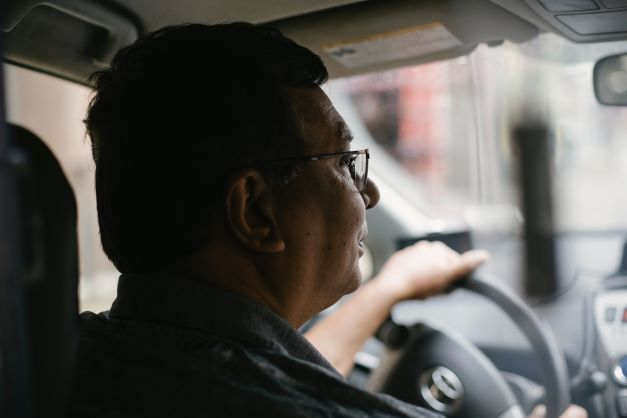 Antécédents et facteurs de risque
Mr JD a une bonne observance au traitement prescrit pour ses pathologies cardiovasculaires et neurovasculaires, notamment après son AIT.
Alors qu’il a aussi un traitement à long terme pour sa BPCO, Il le prend rarement car ils estime avoir trop de medicaments à prendre et sa “bronchite” ne le dérangerait que lorsqu’il a un rhume.
Sa dernière “bronchite” date d’il y a un an ; on lui a prescrit un nouveau traitement mais n’a pas eu besoin d’être hospitalisé.
Motif de consultation chez son MG
Mr JD consulte pour un renouvellement de traitements
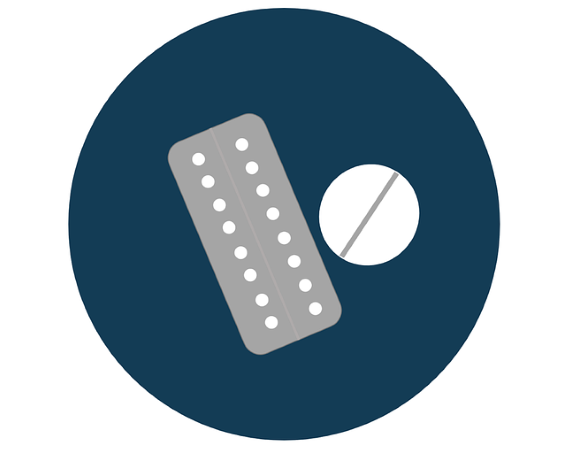 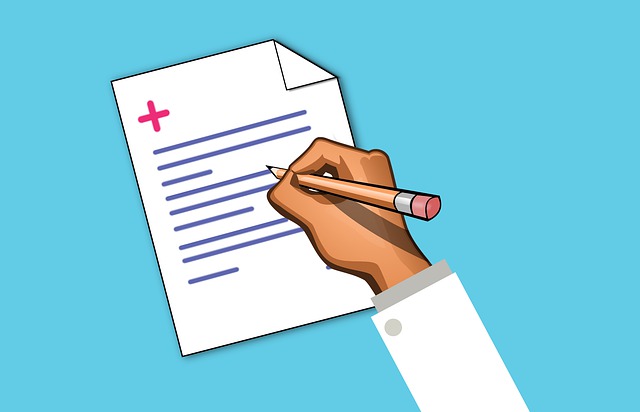 Que feriez-vous?
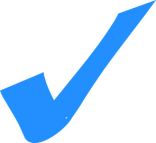 Scénario 2?
Évaluation des:
Symptomes
Risques de survenue de nouveaux événements
Comorbidités
Examen clinique
Conseil minimal d’arrêt du tabac
Renouvellement d’ordonnance
Scénario 1?
“Comment allez-vous?”
Examens cliniques et délivrance de conseils généraux
“Vous savez que fumer est mauvais pour vous, n’est-ce pas?”
Renouvellement d’ordonnance
Évaluation des symptômes
Échelle de dyspnée modifiée du Medical Research Council (mMRC):
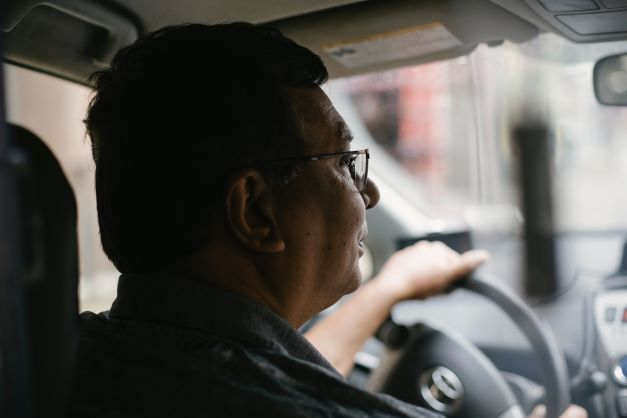 Retentissement sur la qualité de vie
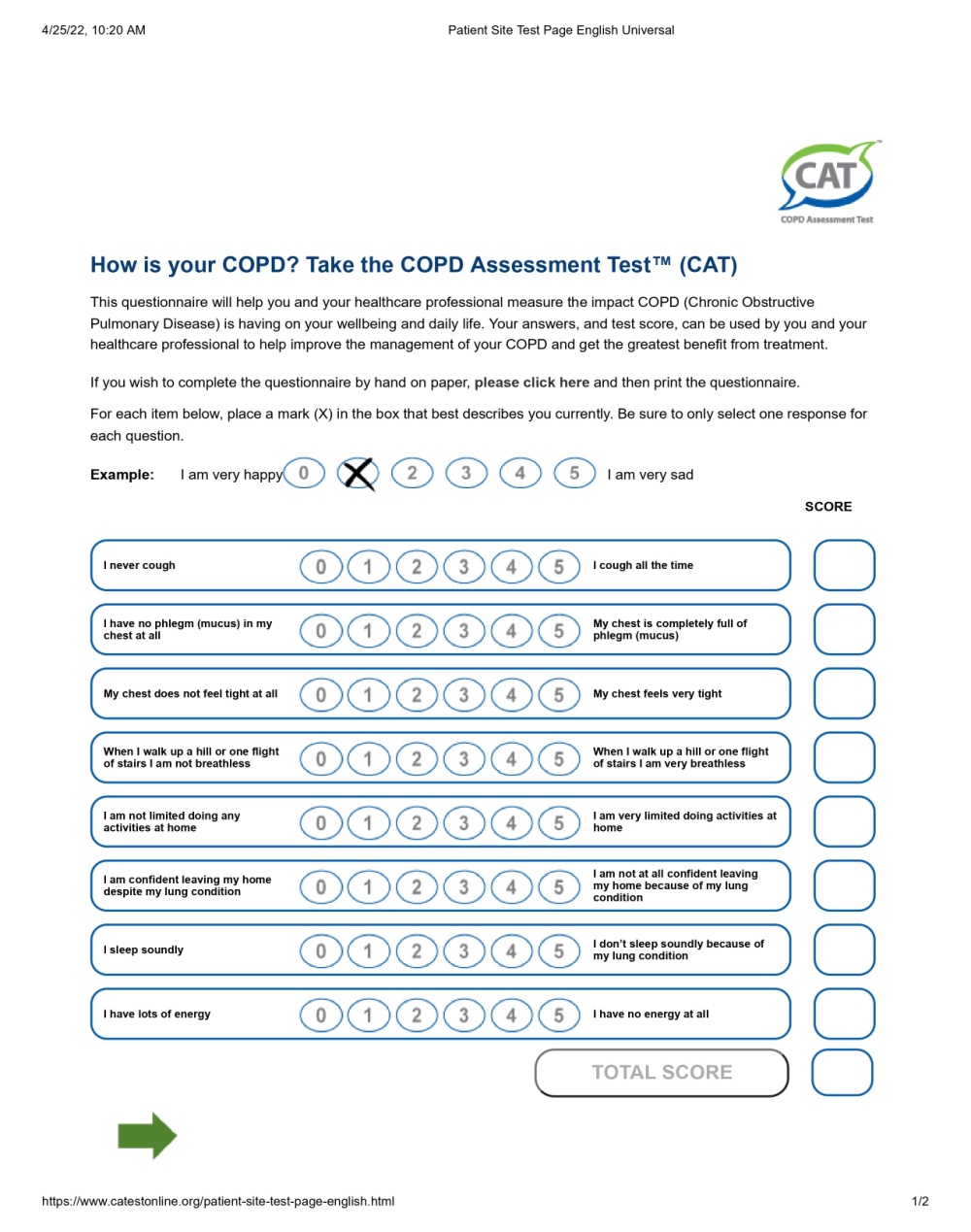 X
X
X
X
X
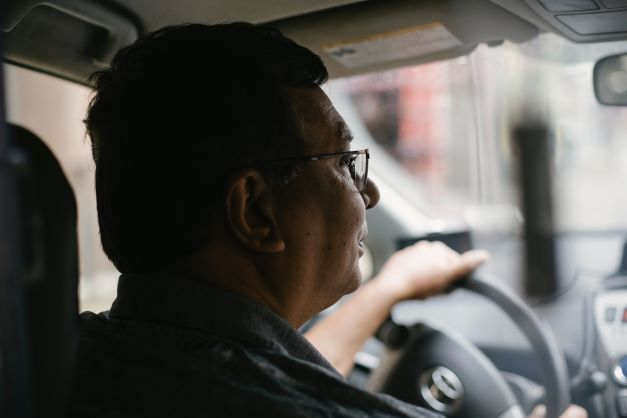 X
X
X
20
Évaluation combinée de la BPCO
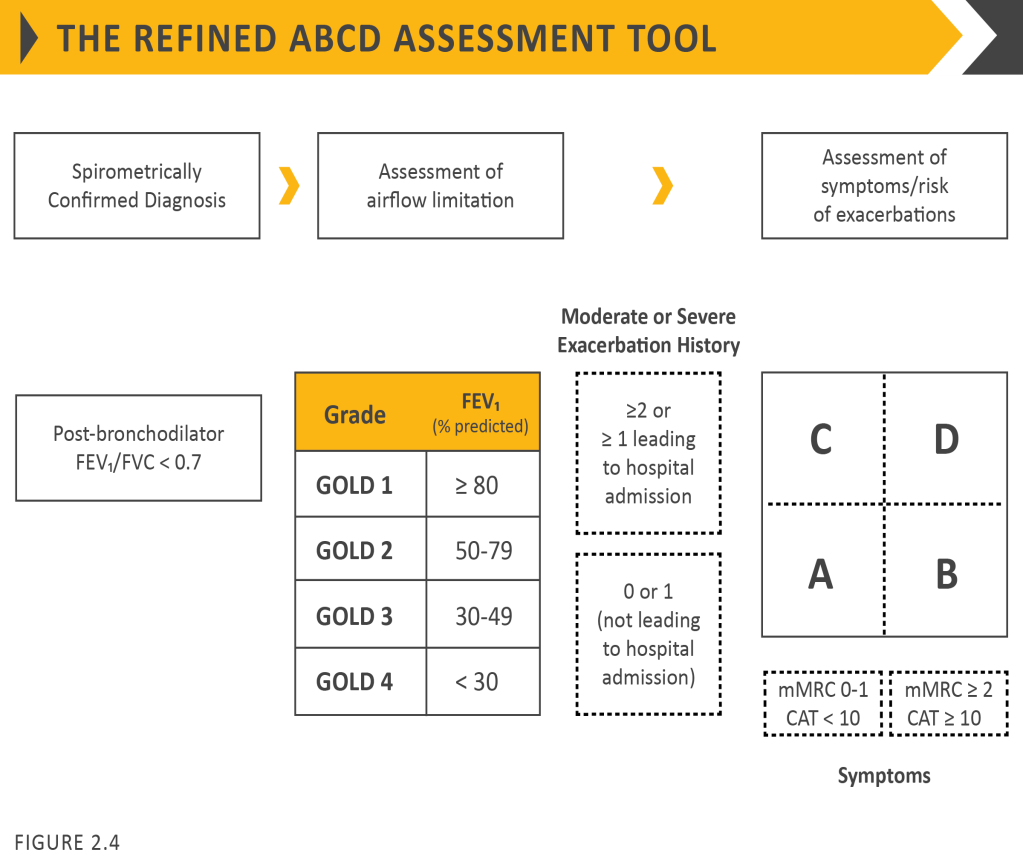 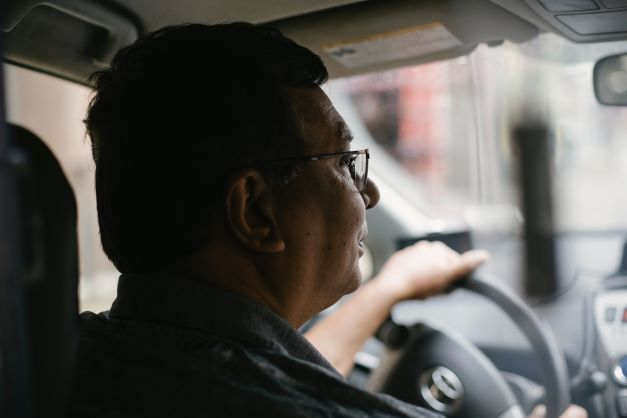 1. GOLD 2022. Available at: https://goldcopd.org/2022-gold-reports-2/.
Risque de survenue d’événéments
L’incidence des exacerbations est élevée chez les patients souffrant de BPCO1 
Le tabagisme est un facteur majeur d’exacerbation de la BPCO2
Il y a une grande prévalence des exacerbations de BPCO qui nécessitent une hospitalisation parmi les patients qui continuent à fumer.2 
Les hospitalisations antérieures sont un bon facteur prédictif pour identifier les patients à risque1
Une revue de la littérature concernant les patients BPCO a montré : 
On peut dire avec un haut niveau de preuve (GRADE niveau A) que le sevrage tabagique représente une intervention centrale pour les fumeurs BPCO et devrait constituer un élément clé s’inscrivant dans une prise en charge à long terme3
1. GOLD 2022 Report, pg. 31, https://goldcopd.org/2022-gold-reports-2/
2. Badaran E, et al. Eur Respir J 2012;40:1055;
3. Tobacco Cessation Guidelines for High Risk Groups. Available at: https://ensp.network/tob-g/.
Soutien pour le sevrage tabagique
Reportez votre interaction dans le dossier médical
Comorbidités: Évaluation des problèmes de santé mentale chez les patients BPCO
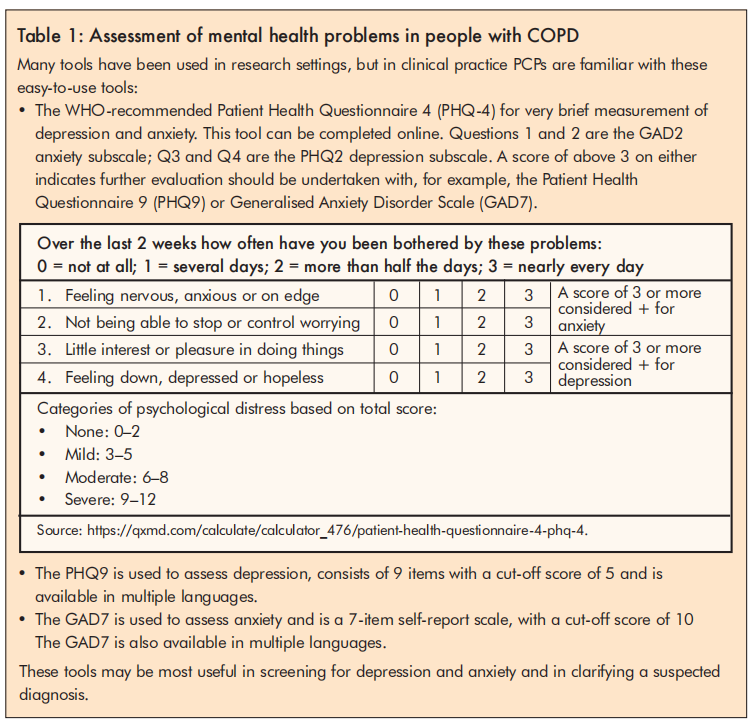 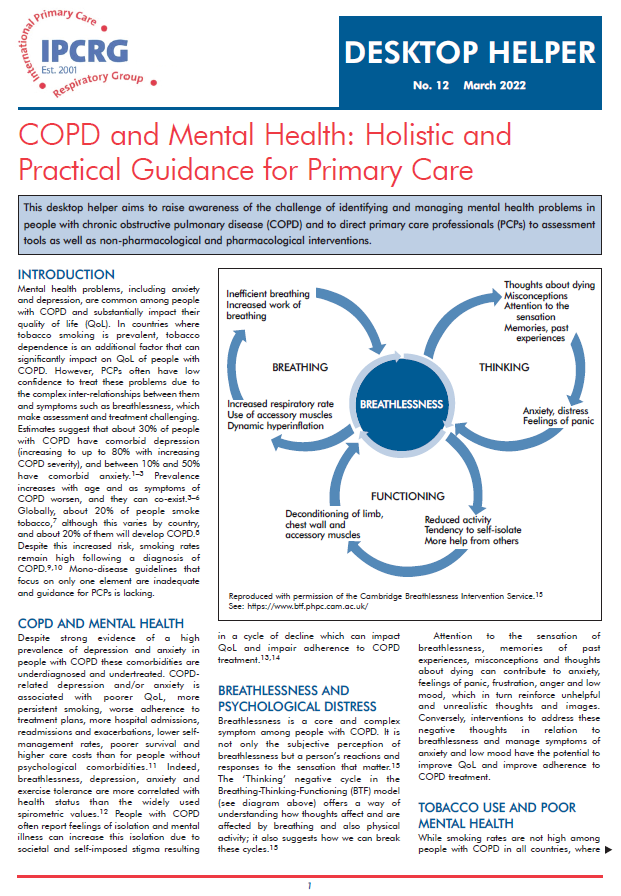 Available at: https://www.ipcrg.org/dth12.
Comorbidités: Évaluation de la santé mentale de M. JD
Regular consultation
Specific assessment
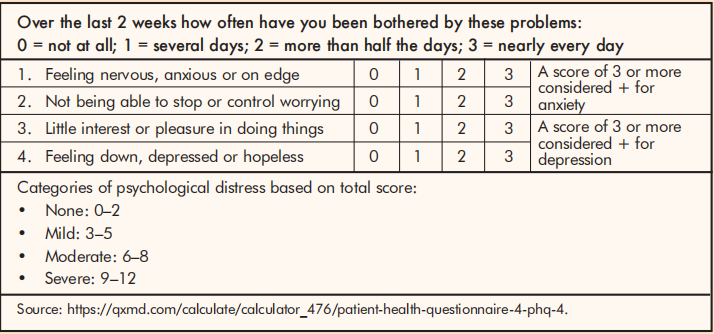 6
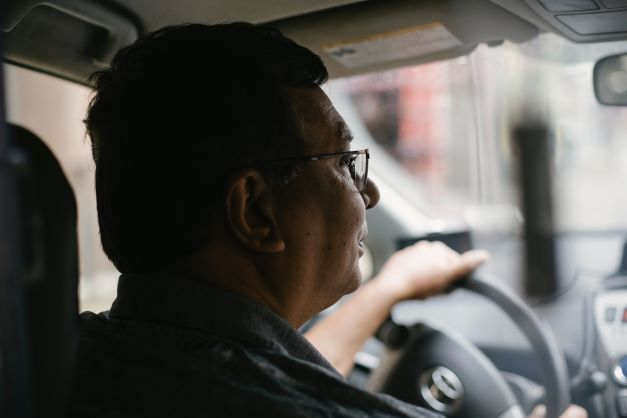 *Individuals rate their agreement with nine statements concerning the severity, frequency and impact of fatigue on daily life.
** A 8-item self-assessment psychometric instrument, which has been used as a tool to evaluate the severity of insomnia.
# A 7 component instrument used to measure the quality and patterns of sleep in adults over the last month.
Obstacles à l’évaluation des problèmes de santé mentale des personnes atteintes de BPCO
Obstacles perçus par les patients
Manque de connaissance
Réticence à révéler des symptômes d’anxiété ou de dépression 
 Obstacles perçus par les médecins
Absence d’une approche diagnostique standardisée pour l’anxiété et la dépression
Temps de consultation court
Manque d’assurance pour poursuivre une évaluation psychologique approfondie
 Obstacles liés au système
Mauvaise communication entre les systèmes de soins primaires et de santé mentale.
Manque de sources fiables pour la prise en charge de la santé mentale.
Pour surmonter ces obstacles, les professionnels de la santé, les patients et les soignants doivent adopter une approche intégrée du traitement
Natali D, et al. Breathe 2020;16:190315.
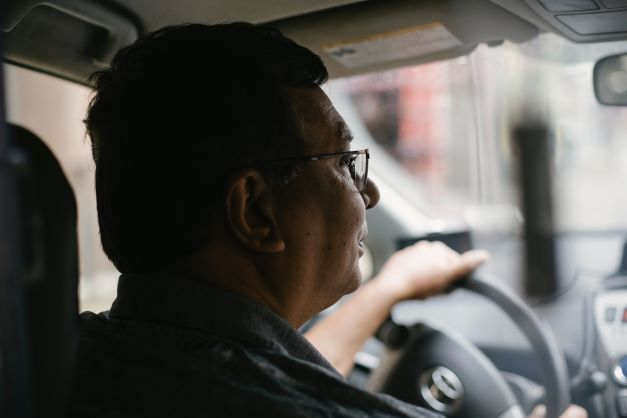 Si on envisage le cas de M. JD
Prochaines étapes : Entretien motivationnel
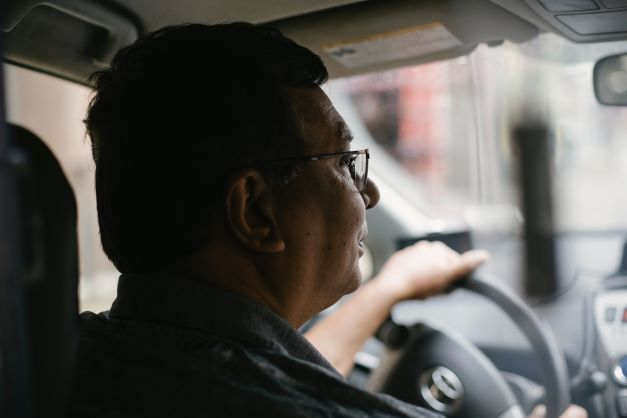 Plan de soins pour Mr JD
Fournir des conseils (Compréhension empathique et respect): DEMANDER / CONSEILLER / AGIR
Discuter du traitement pharmacologique
Traitement de substitution nicotinique
Varenicline
Bupropion
Aider à l’élaboration d’un plan de sevrage, y compris un “calendrier” du sevrage
Fixer une date pour le prochain examen
Utiliser les emails, courriers ou téléphone comme options pour le suivi
Discuter de l’abstinence et suggérer des strategies d’adaptation/compensation 
Encourager le soutien social
Aider à surmonter les obstacles tells que la peur de l’échec, la gestion du stress, la prise de poids et les pressions sociales pour fumer
Conseiller sur la nutrition, l’activité physique et l’hygiène de sommeil.
Conseiller sur la gestion des signes de sevrage et rassurer sur le fait qu’ils sont de courte durée.
Sevrage tabagique pour les personnes souffrant de troubles mentaux1–3
L’introduction de medicaments ou de stratégies de gestion des troubles de l’humeur à un programme standard de sevrage tabagique peut permettre d’obtenir de meilleurs taux de sevrage à long terme.
Pour Mr JD, envisagez d’initier un traitement pour son trouble de l’anxiété généralisée
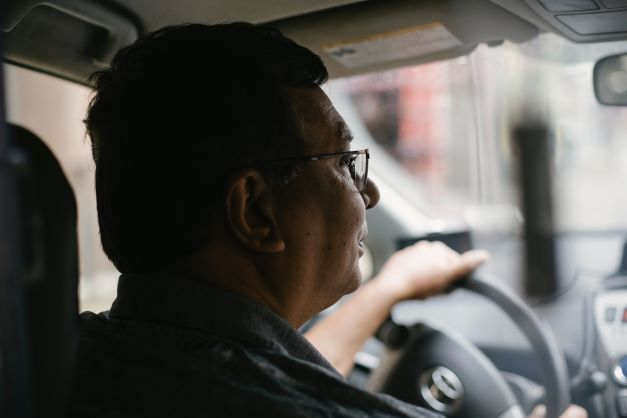 1. van der Meer RM, et al. Cochrane Database Syst Rev 2013;8:CD006102; 2. Anthenelli RM, et al. Ann Intern Med 2013;159:390e400; 3. Anthenelli RM, et al. Lancet 2016;387:2507e20.
Résumé
Le sevrage tabagique réduit l’anxiété et la dépression
Les personnes souffrant de BPCO et troubles mentaux qui fument ont souvent besoin d’un soutien à l’occasion de multiples tentatives de sevrage
Associer un conseil minimal et les traitements pharmacologiques, car c’est l’intervention la plus efficace
De nombreuses personnes atteintes de BPCO continuent de fumer malgré les preuves que le sevrage tabagique permet d’augmenter la survie et réduire la mortalité.
Les fumeurs présentant des troubles mentaux ont tendance à être plus addict au tabac, fument plus et ont un risque de rechute plus important
L’anxiété et la depression sont fréquentes chez les personnes souffrant de BPCO et doivent être évaluées et traitées activement